Le rivoluzioni del 1917
Legame tra le rivoluzioni russe e il primo conflitto mondiale
Ottobre 1917: evento rivoluzionario per eccellenza, dopo il 1789
mito dell’Ottobre e mito dell’Urss
il problema dell’eterodossia della rivoluzione rispetto alla concezione materialistica della storia di Marx
Antecedente: la rivoluzione del 1905

nascono i soviet (consigli): rappresentanze popolari elette sui luoghi di lavoro
fine febbraio (marzo) 1917: sciopero generale degli operai di Pietrogrado, che si trasforma in una massiccia manifestazione politica contro il regime zarista
i soldati, chiamati per disperdere la folla, solidarizzano coi manifestanti
- lo zar abdica e pochi giorni dopo viene arrestato con la famiglia reale
Pietrogrado, febbraio 1917
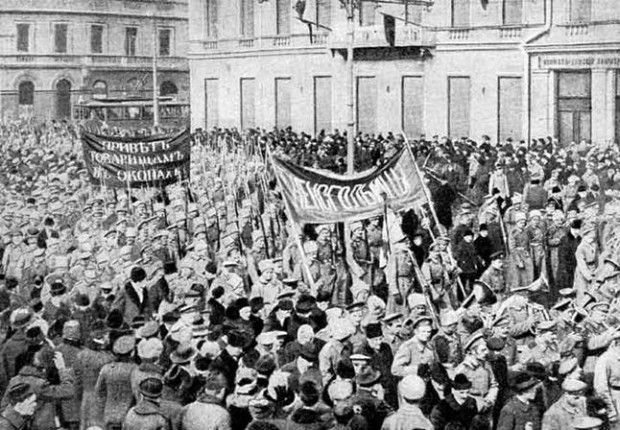 su impulso della Duma (parlamento), viene costituito un governo provvisorio di orientamento liberale (sostenuto da cadetti, menscevichi, socialisti rivoluzionari e avversato da bolscevichi) presieduto dal principe L’vov per:
proseguire la guerra a fianco dell’Intesa
occidentalizzare e modernizzare le strutture politiche dell’Impero
aprile 1917: rientrato in Russia dalla Svizzera, Vladimir I. Lenin espone le Tesi di Aprile > presa del potere nell’anello più debole della catena imperialista
maggio 1917: secondo governo provvisorio L’vov, in cui Kerenskij (capo dei socialisti rivoluzionari) assume il ministero della guerra
dicotomia governo provvisorio – soviet
V.I. Lenin
luglio 1917: tentativo insurrezionale contro il governo provvisorio, che fallisce per l’intervento di truppe fedeli al governo
agosto 1917: L’vov viene sostituito da Kerenskij
settembre 1917: colpo di stato guidato dal generale Kornilov. Pur fallendo, indebolisce ulteriormente il governo Kerenskij, già in crisi a causa degli insuccessi bellici
23 ottobre 1917: i bolscevichi decidono di rovesciare con forza il governo provvisorio
25 ottobre 1917: presa del Palazzo di inverno (Mosca). A Pietroburgo il Congresso panrusso dei soviet approva due decreti:
Appello ai belligeranti per una pace giusta
Abolizione della proprietà terriera e redistribuzione della terra
Palazzo d’inverno, 1917
nuovo governo rivoluzionario, composto esclusivamente da bolscevichi (Consiglio dei commissari del popolo) e presieduto da Lenin
Gli altri partiti, che puntano sulla Assemblea costituente, non oppongono immediata resistenza
fine novembre 1917: elezioni per la Costituente, che viene sciolta a forza dai bolscevichi
inizio della dittatura del partito bolscevico
marzo 1918: pace di Brest-Litovsk

1920/21: guerra civile
El Lissitzky, Con il cuneo rosso batti i bianchi (1920)
marzo 1919: Terza internazionale
rete di partiti organizzati sul modello bolscevico e fedeli alle direttive del partito-guida: Russia sovietica centro del comunismo mondiale; difesa della ‘patria del socialismo’ obiettivo comune ai movimenti rivoluzionari di tutto il mondo
1918/1921: Comunismo di guerra
comitati rurali che devono provvedere all’ammasso e alla redistribuzione delle derrate
formazione di comuni agricole volontarie (kolchoz) e di fattorie sovietiche (sovchoz) gestite direttamente dallo stato
nazionalizzazione dei principali settori industriali
1921: Nuova politica economica (Nep)
stimolare la produzione agricola e favorire l’afflusso di prodotti agricoli nelle città
aumento della produzione
formazione di una classe di contadini ricchi (kulaki)
sviluppo della piccola impresa ma non della grande industria di stato
alfabetizzazione e laicizzazione dei costumi
luglio 1918: prima costituzione della Russia rivoluzionaria Dichiarazione dei diritti del popolo lavoratore e sfruttato
carattere federale del nuovo stato
rispetto delle minoranze etniche e apertura all’unione con altre future ed eventuali repubbliche sovietiche (inizialmente: Russia, Ucraina, Bielorussia, Azerbajgian, Armenia, Georgia)
1924: nuova Costituzione
complessificazione della forma statale, al cui vertice c’è il Congresso dei Soviet dell’Unione
il potere reale è tuttavia nelle mani del Partito comunista, che ‘doppia’ il potere statale, ricalcandolo
partito fondato sul centralismo democratico
1922: Stalin viene nominato segretario del Partito
1924: morte di Lenin e inizio della lotta all’interno della dirigenza bolscevica per il potere
Stalin vs Trockij
Stalin vs Kamenev e Zinov’ev
Stalin vs Bucharin